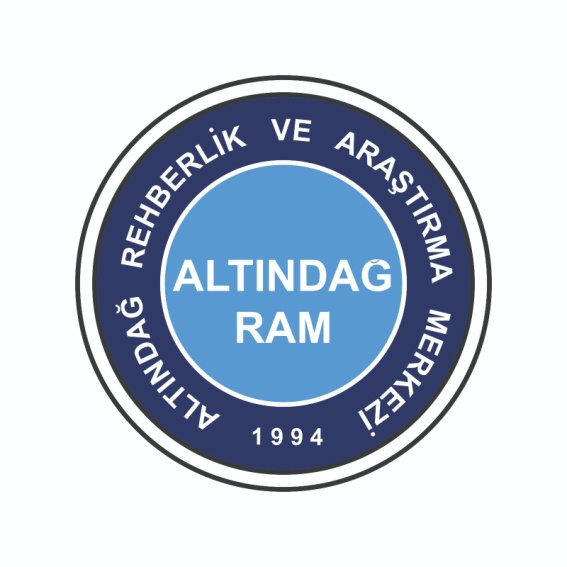 ÖZEL ÖĞRENME GÜÇLÜĞÜ
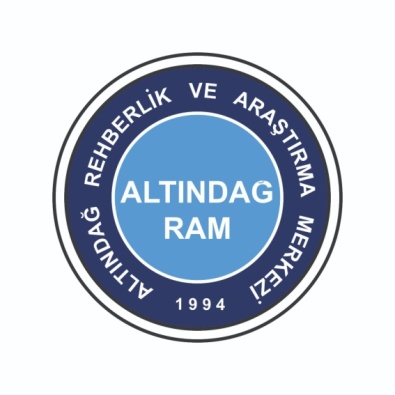 Özel Öğrenme Güçlüğü Nedir?
Özel Öğrenme Güçlüğü (ÖÖG), bir çocuğun zekası normal ya da normalin üstünde olmasına rağmen, dinleme, düşünme, anlama, kendini ifade etme, okuma- yazma veya matematik becerilerinden bir ya da birkaçında yaşıtlarına ve zekasına oranla düşük başarı göstermesidir.
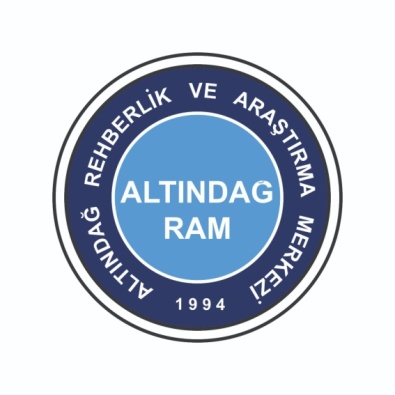 Öğrenme bozukluğunda özel bir akademik alandabelirgin disfonksiyon söz konusudur. Öğrenmebozukluğu tanısı konulan çocuklarda bilişsel yetilerindüzgün olmayan dağılımı dikkati çeker. Literatürdedisleksi (okuma sorunu) öğrenme bozukluğu ile eşanlamlı olarak ve bazen konuşma, dinleme veanlama yetilerindeki sorunları içerecek şekildegeniş bir anlamda kullanılır (Salman, Özdemir, Salman, Özdemir, 2016).
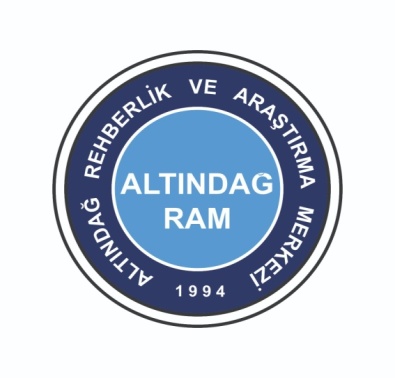 Disleksi neden olur?
Disleksi sendromlu bireylerde beynin sağ ya dasol yarım kürelerinin gelişmediği veya az geliştiğiince ve dar olduğu görülür. Yapılan araştırmalar,Bu bozukluğa neden olan etmenler konusundakesin sonuçlar vermemekle birlikte, düşük kilolu doğumlar, doğum öncesi ve doğum sonrasıyaşanan sorunlar, dikkat eksikliği bozuklukları,yeme alışkanlıkları, bazı alerji türleri, görsel - işitsel- algısal ve benzeri sorunların özel öğrenme güçlüğüile ilişkili olduğu varsayılmaktadır. Ancak bunlar herçocukta farklı durumlarda ortaya çıkmakta ve herçocuk için farklı nedenler ortaya koyulabilmektedir (Salman, Özdemir, Salman, Özdemir, 2016).
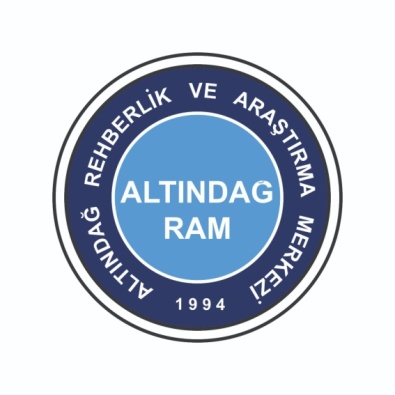 Özel Öğrenme Güçlüğü dört grupta incelenir;
Okuma bozukluğu (Disleksi)
Aritmetik bozukluğu (Discalculi)
Yazılı anlatım bozukluğu (Disgrafi)
Başka türlü adlandırılamayan öğrenmebozuklukları.
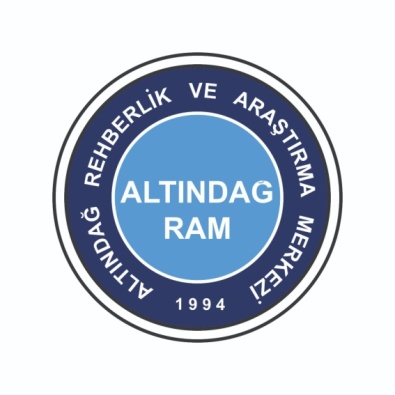 Okuma güçlüğü; sessiz okuma sırasındaokuduğunu anlamada zorluk ve doğru hızda okuyamama, sesli okuma sırasında doğru seslendirme ile ilgili yaşanan zorluklar ve heceleme ile ilgili yaşanan zorluklar şeklinde kendini gösterebilir (Morrisson’dan aktaran Kuruyer & Çakıroğlu, 2017). Okuma güçlüğü olan bireylerin okuma performanslarının, yaş, zekâ düzeyi ve aldıkları eğitim göz önünde bulundurulduğunda akranlarına göre beklenilenin önemli derecedealtında olduğu görülmektedir (İşeri ve Akın-Sarı’dan aktaran Kuruyer & Çakıroğlu, 2017).
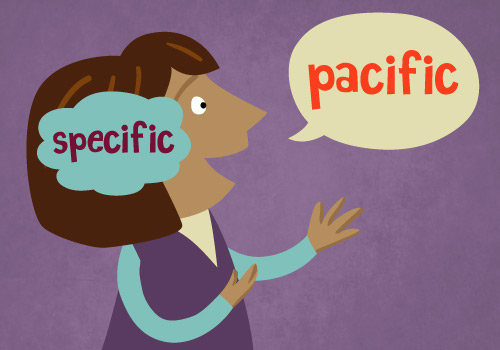 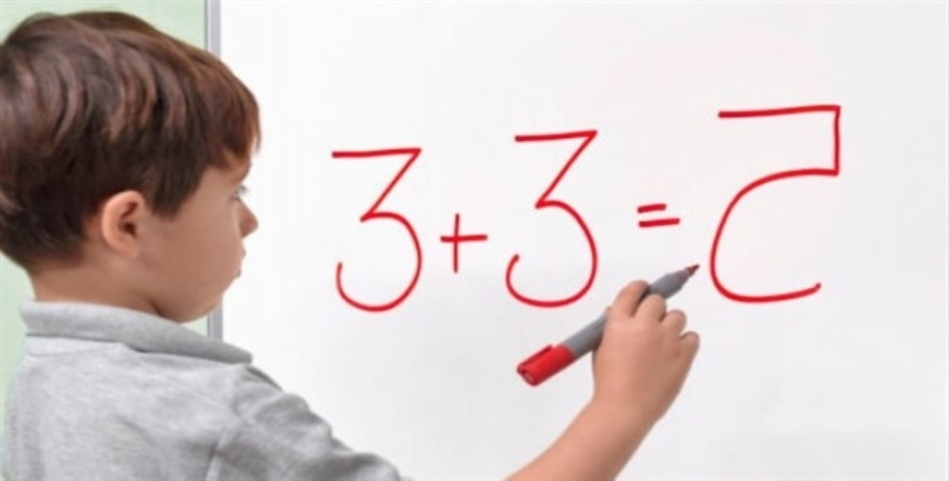 Matematik güçlüğü, sayı sayma,matematiksel kavramları anlama, sembolleri tanıma, çarpım tablosunu öğrenme, dört işlemleriyapma ya da dört işlem içeren problemleri çözmede yaşanan zorluklar şeklinde kendini gösterebilir.Matematik güçlüğü olan öğrenciler matematiksel işlemleri yapmakta güçlükler yaşarlar. Matematikgüçlüğü olan öğrencilerin; özellikle sayma ve hesaplama ile ilgili becerileri kazanmada zorlandıkları,buna bağlı olarak aritmetik işlem yapma ve hatırlamada sorun yaşadıkları görülmektedir (Olkun, Akkurt-Denizli ve Göçer-Şahin’den aktaran Kuruyer & Çakıroğlu, 2017).
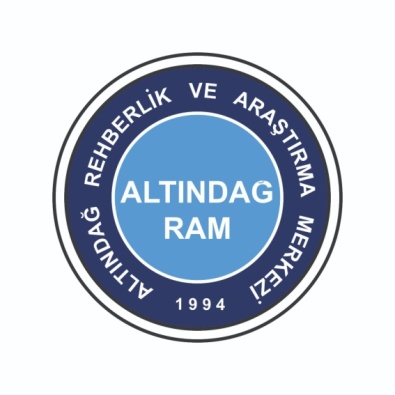 Yazma güçlüğü olan öğrenciler ise, dil bilgisi, noktalama,heceleme ve yazarken düşüncelerini geliştirme ile ilgili problemler yaşarlar. Yazma güçlüğü,çocuğun kronolojik yaşı, zekâ düzeyi ve eğitim düzeyi açısından beklenen düzeyden geri kalmasıolarak belirtilmektedir (İlker ve Melekoğlu’ndan aktaran Kuruyer & Çakıroğlu, 2017) .
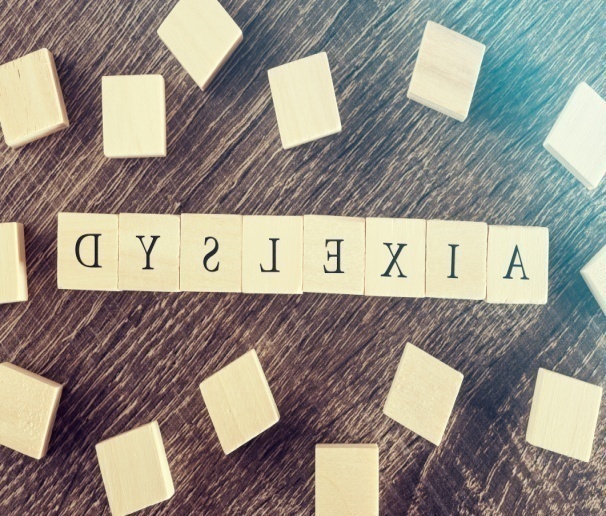 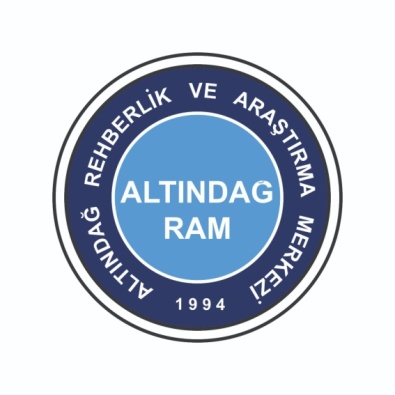 Özel öğrenme güçlüğünün belirtileri;
Amerikan Psikiyatri Birliği tarafından 2014 yılında yayınlanan Ruhsal Bozuklukların Tanısal ve Sayımsal Elkitabında gerekli girişimlerde bulunulmasına rağmen, en az altı aydır sürme, yanlış ya da yavaş sözcük okuma, okuduğunu anlamada güçlük yaşama, harf harf söylemede veya yazmada güçlük yaşama, yazılı anlatımda güçlük yaşama, sayı algısı ve hesaplamada güçlük yaşama ve akıl yürütmede güçlük yaşama olarak sıralanmıştır (Görgün & Melekoğlu, 2019).
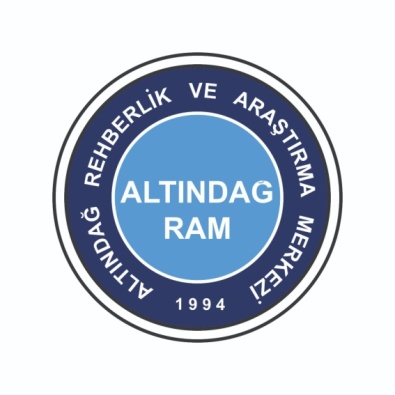 ÖÖG’li bireylerin tanılanmasında;
(a) Okul becerilerinin bireyin kronolojik yaşının önemli ve ölçülebilir derecede altında olması,
(b) Okul ya da işle ilgili günlük yaşam becerilerinin de etkilenmesi,
(c) Bu durumunun zihinsel yetersizlik, diğer ruhsal ve sinirsel bozukluklar, ruhsal ve toplumsal güçlükler, okulda kullanılan dili tam bilmeme, eğitsel yönergelerin yetersizliği gibi durumlarla açıklanamaması gerekliliği vurgulanmaktadır (Görgün & Melekoğlu, 2019).
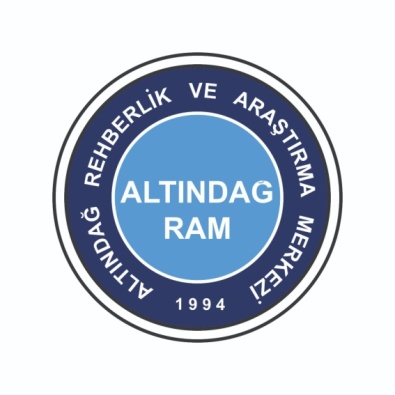 Özel öğrenme güçlüğü olan çocuklarıngenel davranış özellikleri
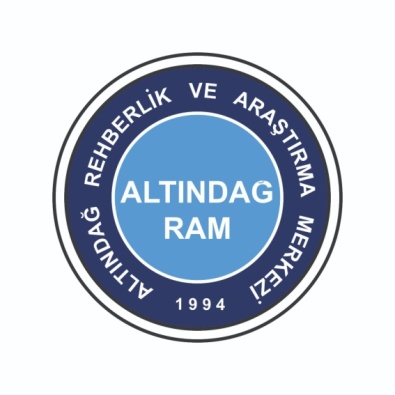 Okul öncesi dönemde:
• Konuşmada gecikme görülebilir.• Birbirine yakın heceli kelimelerde sesler karıştırılır. (“Su” yerine “bu” gibi)• Ayakkabıların bağlanmasında başarısızlık yaşanır.• Sağ-sol karıştırılır.• Bir iş yapılırken her iki el de kullanılır, kullanılacak el konusunda belirgin bir seçim yapılamaz.• Alfabedeki harf ve seslerin öğrenilmesinde zorluk yaşanır.• Zaman ve yön kavramları birbirine karıştırılır
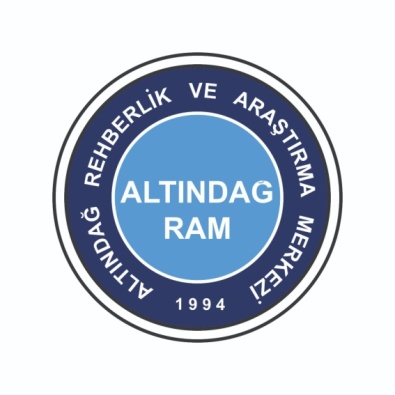 Okul döneminde:
• Okuma geç ve zor öğrenilir.• Yavaş ve hatalı okunur.• Yazı bozuklukları çok sık görülür.• Matematikte güçlük çekilir.• Çarpım tablosunu öğrenememe görülür.• İmla ve noktalama hataları yapılır.• d ile b, p ile b harflerini karıştırılır.• Okuduğunu anlamada sorun yaşanır.• Okurken sık sık harfler karıştırılır (“dağ”yerine “bağ”, “sal” yerine “şal” vb.).
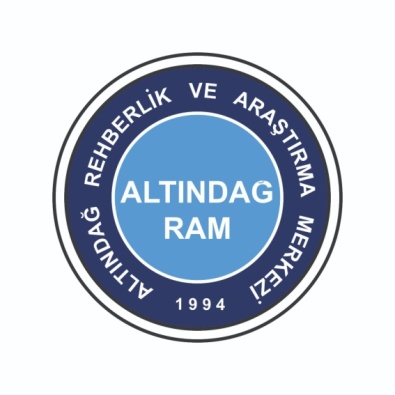 • Harflerin sırası karıştırılır (“kız” yerine“zık” veya “ızk” vb.).• Benzer kelimeler birbirine karıştırılır (“incir”yerine “zincir”, “en” yerine “ne” vb.).• Ayna görüntüsü ile ters olarak yazma.• Bazı kelimeler yanlış hecelenir, hece atlanır, heceler tersten okunur - yazılır.• Sesli okuma sırasında vurgulamalar inişli- çıkışlı olur ve noktalama işaretleri görülmez.• Dil sorunları görülür.• Sayfa yanlış ve düzensiz kullanılır, çizgilerarasında yazmada zorluk yaşanır.• Kelimeler çok yer kaplayacak şekilde aralıklı veya birbirine çok bitişik yazılır.• Yuvarlak ve düz çizgiden oluşan harfleriyazmada zorluk yaşanır.
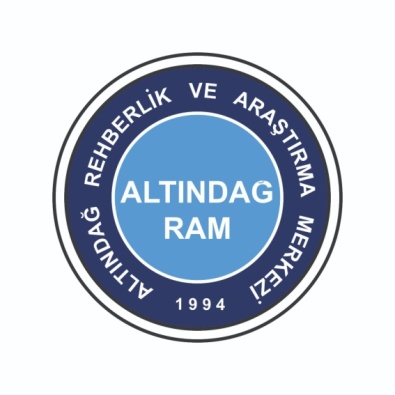 • Aşırı düzensizlik görülür.• Dikkat dağınıklığı veya erken unutma görülür.• Geç ve yavaş yazılır.• Şekiller, semboller ve işaretler tersten algılanır ve yazılır. (“+” yerine “x” kullanma gibi)• Öz güven yoksunluğu yaşanır.• Problem çözme becerilerinde gerilik gösterirler.• Yazılı sınavlarda başarısızlık oranı sözlüsınavlara kıyasla daha yüksektir.• Zamanı kullanma, kavrama ve söylemedezorluk yaşanır.
• Kurulan cümlelerin sonunu getirmedezorluk yaşanır, genelde kısa cümlelerkurulur.• Aşırı hareketli ya da aksine çok durağanolabilirler.• Birden fazla işlem gerektiren problemlerdesorun yaşarlar.• Soyut kavramları algılamada zorluk yaşanır.• Organize etme, sentez ve analiz etmede güçlük yaşanır.• Uyum sorunu görülür.• Görsel ve işitsel algıda yavaşlık söz konusudur.• Motor koordinasyon sorunları yaşanır.
							(Salman, vd.)
Özel Öğrenme Güçlüğü Tanısı
ÖÖG tanı koyma süreci hastanelerde yapılmaktadır. Tanı için öncelikle zeka testi  uygulanır. Bu test ile çocuğun normal zihinsel gelişime sahip olup olmadığı, güçlü ve zayıf yanları belirlenir. Daha sonra okuma, yazma ve aritmetik becerilerini değerlendirecek olan testler yapılır. Ayrıca  özel öğrenme güçlüğü belirtilerinin araştırıldığı bir grup test daha yapılır. Tüm bu değerlendirmelerden sonra çocuğun hangi alanda zorlandığı, hangi alanlarda iyi olduğu belirlenir.
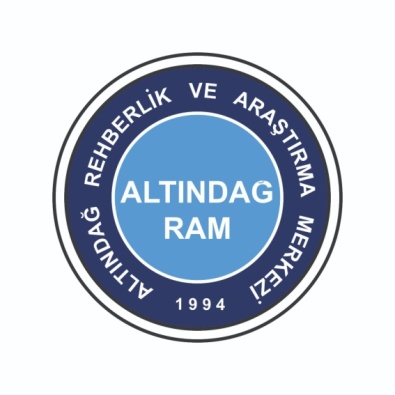 Özel öğrenme güçlüğünün tedavisi nedir?
Öğrenme güçlüğü bir hastalık ya da zekâ sorunu değildir. Öğrenme güçlüğü tanısı almış çocukların tedavisi ya da diğer deyişle geliştirilebilmesi için ilaç kullanılmaz. Ancak hiperaktivite veya dikkat eksikliği gibi durumların varlığında ilaçla destek sağlanır. 
Özel öğrenme güçlüğü tanısı alan çocukla birlikte ailenin eğitim alması gerekir. Planlanan tedavi psiko-eğitimle desteklenirken aile ve öğretmen, daima iş birliği içinde olmalıdır.
Eğitsel tanılama için RAM süreci
Hastaneden raporlaştırma işlemi yapıldıktan sonra eğitsel tanılama için okulun bulunduğu ilçedeki rehberlik araştırma merkezlerine müracaat ederek randevu alınır.
	Rehberlik araştırma merkezlerine eğitsel tanılama için gerekli evraklar: 
    -Sağlık raporu 
    -Kayıtlı olduğu okuldan eğitsel değerlendirme veya bireysel gelişim formu 
    -4 adet fotoğraf 
    -Öğrencinin kimlik fotokopisi
RAM’da eğitsel tanılama için çocuğun performansı alınarak bu doğrultuda okul tedbir işlemi ve özel öğrenme güçlüğü destek eğitim program planı yapılır. 
Eğitsel tanılaması yapılmış özel öğrenme güçlüğü olan öğrenciler için okul bep birimi tarafından bireyin ilgi ve ihtiyaçları doğrultusunda bir program hazırlanarak destek eğitim odasından da faydalanması sağlanır. 
Özel öğrenme güçlüğü öğrencileri olan sınıf öğretmeni tarafından da öğrenci için sınıf içi ortam düzenlemeleri yapması beklenir. 
Eğitsel tanılamada veli başvurusu dahilinde özel eğitim değerlendirme kurulunun uygun görmesi durumunda destek eğitim programı uygun görülen bireyler özel özel eğitim merkezlerinde ayda 8 saat bireysel, 4 saate kadar da grup eğitimi alabilirler.
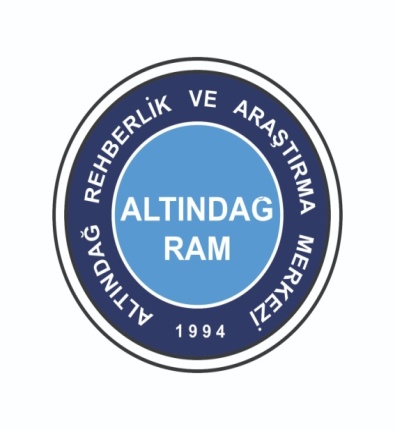 Ailelere öneriler
Öncelikle çocuğunuzu olduğu gibi, kimseyle kıyaslamadan ve durumunu inkar etmeden kabul edin. Unutulmamalıdır ki çocuğunuz diğer çocuklarla mukayese edildiğinde,  gelişmesi yavaşlayacak ve çocuk daha çok yorulacaktır.
 Çocuğunuzun gelişimini yakından takip edin, farklılıkları uzmanlara danışın. 
Her bireyin kendine ait yapabildikleri, ilgi ve yetenekleri olduğu unutulmadan ; çocuğunuzun yapamadıkları üzerinden değil yapabildikleri üzerinden hareket edin.
Ev ödevlerinde çocuğunuz sizin yardımınıza ihtiyaç duyacaktır. Yardımcı olurken yüreklendirici söz ve davranışlarda bulunun.
Kendini ifade etmesine , farklılıklarını ortaya koymasına izin verin. İstediği ve yapabildikleri şeyleri yapmaları için destekleyin. 
Çocuğunuza arkadaşlarının öğrendiklerini, onun da öğreneceği fikrini aşılayın ve kendilerine güvenlerini arttıracak sosyal faaliyetlere yönlendirin. Buna siz de inanın.
Çocuğunuza karşı tutarlı olun. 
 Ödül ve cezada adil olun. Ödül ve ceza davranışa yönelik olmalıdır. Ceza en son başvurulacak yöntemdir.
Uzun vadeli tehditlerde bulunmayın. 
Aile, okul,öğretmen arasında sıkı iletişim olmalıdır. Sürekli iletişim halinde olun.
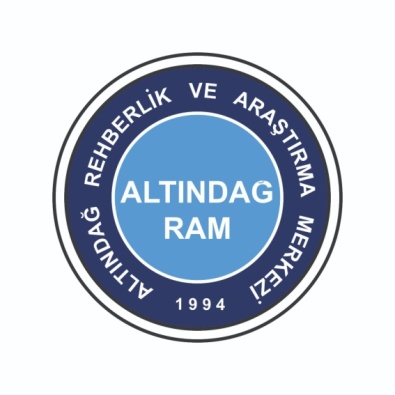 Öğretmenlere öneriler
Çocuğun bireysel özelliklerini, kapasitelerini, sınırlılıklarını bilin. 
Aileyle diyalog hâlinde olun.
 Kullandığınız komutların basit, kısa ve net olmasına dikkat edin.
 Öğrendiklerinin bellekte kalıcı olmasını sağlamak amacıyla birden fazla duyuya hitap edin (görsel, işitsel, drama vb.).
Ön sıralara oturtun sık sık jest ve mimiklerle katılımını sağlayın.
 Ödevler sıkıcı ve monoton olmaktan çıkarılıp canlı ve ilgi çekici bir görevle birleştirilmelidir.
 Çok fazla ödev verilmeden, yapabileceği ödevler ile başarı duygusunu tatmasını sağlamak, başarısızlık deneyimlerini azaltacak önlemler almak yararlı olur. Verilen ödevin alındığından emin olmak ve dönüşte kontrolünü yapmak gerekir.
Sık sık okuma çalışmaları yapılmalı, bu çalışmalar sırasında sözcükler sesli olarak okunurken çocuk yazıyı görmeli ve parmağını hareket ettirerek takip edebilmelidir.
Olumsuz etiketlemelerden kaçınılmalıdır (yaramaz, tembel, dikkatsiz vb.).
 Disleksili bir çocuğun düşüncelerini yazma kabiliyeti, çocuğun sözlü olarak vereceği bilgi seviyesinden oldukça farklı olacaktır. Başarılı bir entegrasyon için, öğrenciden bilgiyi sözel olarak aktarmasını isteyebilirsiniz.
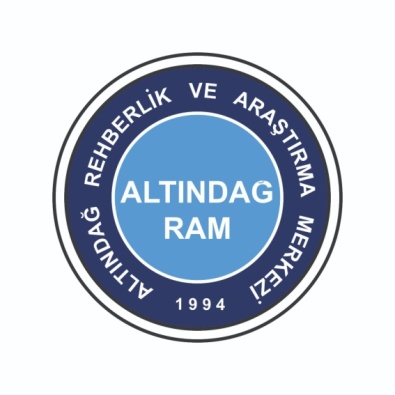 Disleksili çocukların okuma , planlama , yeniden yazma çalışmalarının düzeltilmesi için ekstra zamana ihtiyaç duyması nedeni ile işin tamamlanması için daha fazla zaman ayırmalıdır. 
 Özel öğrenme güçlüğü olan çocuklar başarısızlık beklentisi yaşadıklarında, onlara sınıfta söz hakkı verilmeli derse katılmaları sağlanmalı ve başarıları ödüllendirilmelidir. Başarısızlığın üstesinden gelmeye hizmet edecek stratejilerin çocuğa kazandırılması gerekmektedir.